FRANJO MARKOVIĆ (1845. – 1914.)

rođen u Križevcima
doktorirao filozofiju u Beču
prvi profesor filozofije na obnovljenom, modernom Sveučilištu u Zagrebu; doživotno ostaje na Mudroslovnom fakultetu u Zagrebu
 
bavio se književnim radom (pjesme, drame, kritike)
pisao o estetici, logici, etici
Filosofijske struke pisci hrvatskoga roda s onkraj Velebita v stoljećih XV. do XVIII. 
rektorski govor (ak. godine 1881/1882.)

programatski spis u kojem su položeni temelji istraživanja hrvatske filozofske tradicije
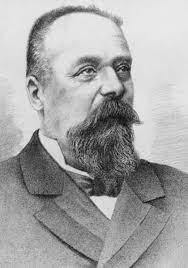 MARKOVIĆEVO DJELO IZ ESTETIKE:

Razvoj i sustav obćenite estetike (1903.)
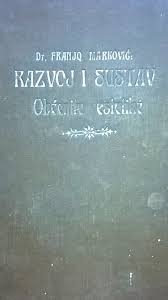 prva estetika na hrvatskom jeziku
Markovićev učitelj - Robert Zimmermann; preko njega usvaja Herbartovu filozofiju

Robert Zimmermann, 19. st., prof. filo. u Beču; autor prve velike sustavne povijesti estetike: Povijest estetike kao filozofske znanosti (1858.) 
sljedbenik je Johanna Friedrich Herberta

Zimmermann utječe na razvoj herbartizma 
   u Hrvatskoj (Marković, Kršnjavi i dr.)
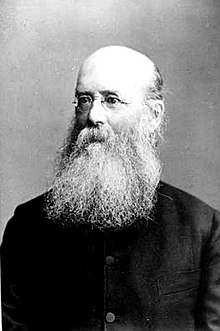 Marković razvija herbartistički utemeljenu formalističku estetiku

Markovićeva Estetika označila je dominaciju herbartizma u Hrvatskoj u 2. pol. 19. stoljeća

                   - J. F. Herbart, 18./19. st., njem.    
                      filozof, pedagog, psiholog,
- naslijedio Kantovu katedru filo.;   
                      - utemeljitelj pedagogije kao 
                      znanstvene discipline (19. st.)
* tvorac formalističke estetike
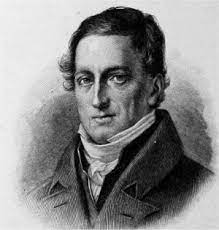 prvo predavanje iz pedagogije u Hrv. – Franjo Marković
19. st. – važnost psihologije i pedagogije u estetici
psihologija
pedagogija
razvijaju se u okviru filozofije
Wilhelm Wundt, njem. filo. i psiholog
- prvi laboratorij eksperimentalne psihologije (Leipzig, 1879)
psihologija – do 2. pol. 19. st. spekulativna disciplina u okviru filozofije
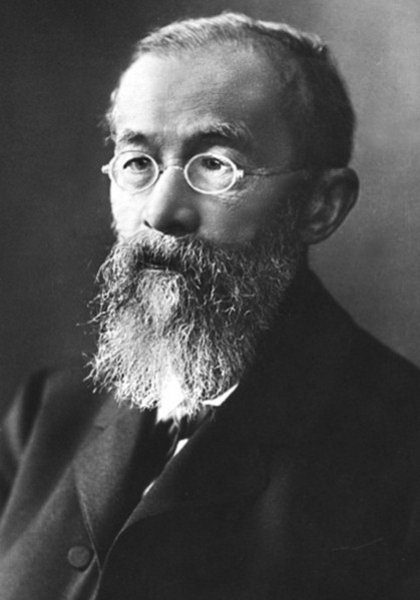 ono što se već na prvim stranicama Markovićeve  Estetike izdvaja kao odredbeno za njegovu filozofsku misao jest rečenica da su 

»[i]stina, dobrota i krasota tri razna objekta ljudskog filozofijskog uma«

u prirodi samog ljudskog duha leži težnja za dosezanjem »spoja istine, dobrote i krasote« koji je uozbiljen u apsolutnom duhu

 - u tom uzdizanju ljudskog duha k apsolutnom velika uloga pripada filozofiji koju Marković dijeli na metafiziku, etiku i estetiku
svojoj razdiobi filozofije pridodaje Marković i logiku za koju će zapisati da je »njezin položaj naprama metafizici, etici i estetici nalik na onaj položaj, koji drži matematika naprama fizici«

logika, dodaje Marković, »uči pravilne forme istinâ bilo zbiljskih bilo dobrotnih bilo krasotnih« i na taj način gradi čvrste temelje i metafizici i etici i estetici
VII.  Pokus umstvene spoznaje absolutnog bića,                                                              
                         iliti filozofija vjere
           VI.   Umstvena spoznaja krasote i dobrote, 
                         iliti filozofijska estetika i etika
           V.    Umstvena spoznaja prirode i ljudskoga duha,
                        iliti filozofija prirode i umstvena                                                                   
                                        psihologija
           IV.   Umstvena teorija spoznaje
           III.    Empirijsko prirodoznanstvo i empirijska 
                   psihologija; geografija, antropologija, 
                              poviest, jezikoslovlje
            II.                     Matematika
             I.                        Logika
 

Markovićeva shema spoznajne zgrade iz djela Razvoj i sustav obćenite estetike (1903.)
estetika je za Markovića:

 






* krasota = ljepota i divotno (divotno = uzvišeno)
»umstvena spoznaja krasote«, nauka o krasoti
u njegovoj suštinskoj potrazi za istinom, ljudskom duhu potrebna su »dva hrama spoznaje«: 
   
   hram empirijske spoznaje izgrađen na  
   temeljima matematike 
                                   i 
   hram umstvene (racionalne) spoznaje koji  
   leži na temeljima filozofije

oba područja, tj. hram prirodnih znanosti (ili hram empirijske spoznaje) i hram filozofije u svom temelju imaju logiku
nastojanje da istakne i objasni vezu estetike i psihologije
važnost psihologije u Markovićevoj filozofiji
 

ljudske se »psihičke činjenice« dijele u tri skupine: 

1.) osjeti i bezosjetne pomisli; 
2.) ćutnje; 
3.) hotnje
ćutnje - predstavljaju vrijednosti koje naš duh pridaje određenim stvarima

posebna vrsta – one ćutnje koje naš koje naš duh posebno izdvaja, a to su one kojima naš duh izjavljuje da mu je nešto drago ili da se nečemu osobito divi

njih Marković naziva estetičnim ćutnjama  ili krasoćutjima
oblikovanost i pojavnost (ne nužno samo zbiljska, već i ona prividna, tj. fantazijska) glavni su uvjeti estetičnosti predmeta, a time ujedno i osjećaja miloćutja koji se u nama javlja

pojavni oblik koji u nama izaziva ugodu i milost ne mora nužno biti samo realan, zbiljski, već može biti i prividan, odnosno oblikovan fantazijom
Marković pita i koja su to potrebna obilježja oblika vanjskog predmeta koji se »mili« našem duhu
→ jedna, primjerice pjesma neće pobuditi ugodu samo svojim skladnim oblicima (riječima, glasovima, rimom), već i psihičkim sadržajem, poput milosti, ljubavi, dobrote, pravednosti i drugih vrlina

milotno ćućenje u našem duhu pobudit će skladan, harmoničan oblik, ali i »oblik krjepke živosti« jer »dobrota je ljepota volje
značajna teorijska promišljanja mašte

djelatnost fantazije iznimno je značajna, štoviše ona je 

»p o t r e b n a  psihička činilica« i predstavlja nužan uvjet ne samo umjetničkog stvaranja, već i estetskog užitka (estetično ćućenje)
Marković njeguje grčki ideal kalokagathije, što potvrđuje i njegova definicija prave ljepote ‒ ona predstavlja »duševni sklad prikazan u pojavnom skladu«

odnos estetike i etike
etika = »filozofijska spoznaja o dobroti«, nauka o ljepoti volje, tj. dobroti
i estetika i etika imaju zadaću uzdizati ljudski duh apsolutnom duhu, etika kao savršenoj dobroti, a estetika kao savršenoj divoti

→ razlika: u načinu vođenja ljudskog duha k apsolutnom

→ zaključak: estetika = znanost o krasoti (ljepoti i divoti) čija se zadaća sastoji u pomaganju ljudskom duhu da ostvari svoju prirodnu težnju za dosezanjem najvišeg ideala krasote koji je uozbiljen u apsolutnom duhu
psihologizam u Hrvatskoj
Franjo Marković
LJUDEVIT DVORNIKOVIĆ (Zagreb, 1861. – Sarajevo, 1933.)
filozof i pedagog, psiholog

Essay-i iz područja psihološke pedagogije i estetike (1905) 
Temelji psihologije (1906)
Uzgojna ideja u kulturnoj povijesti čovječanstva (1911)
Osnovi psihologije (1913)
Đuro Arnold 

uz Markovića i Bazalu, jedan od 
   najistaknutijih predstavnika filozofije 
   svojega doba u Hrvatskoj

Psihologija za srednja učilišta (1893)
utjecajno djelo
interes za estetička pitanja

posebno poglavlje o estetičkim čuvstvima (čuvstva ljepote i uzvišenosti)

Umjetnost prema znanosti (1906)
Može li umjetnost zamijeniti vjeru (1908) - govor na Godišnjoj skupštini Matice hrvatske 15. ožujka 1908.
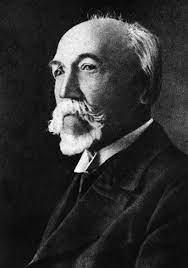 Izidor Kršnjavi

hrvatski povjesničar umjetnosti,
  slikar, kulturni i javni djelatnik 
prvi profesor povijesti umjetnosti 
  na Sveučilištu u Zagrebu (1877–1918)

inicirao osnivanje Društva umjetnosti, Muzeja za umjetnost i obrt 1880. i Obrtne škole

Dvije radnje o umjetnosti (1876)
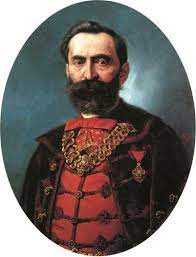 ALBERT HALER (Vrgorac, 1883 – Kamnica kraj Maribora, Slovenija, 1945)

hrvatski estetičar, 
  književni kritičar, 
  povjesničar i teoretičar
profesor etike i estetike na
   Filozofskom fakultetu u Zagrebu

Gundulićev »Osman«: s estetskoga gledišta (1929)
Iz tuđih književnosti (1941)
Doživljaj ljepote (1943)
Novija dubrovačka književnost (1944)
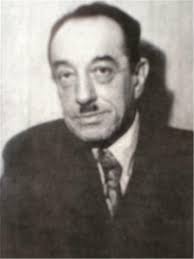 Haler smatra da je umjetničko djelo stvaralački čin osjećaja i mašte
odbacuje socijalno-psihološke i kulturno-povijesne kriterije pri vrednovanju književnih ostvaraja 

u polemičkom eseju O autonomiji umjetničkog ostvarenja (1925) ističe da je književno djelo »osjećajno fantazijska kreacija« i stoga ga kritičar treba promatrati isključivo s gledišta »čiste poezije«

zalaže se za potpunu autonomiju umjetničkog djela → odbacuje tendenciju u umjetničkom stvaranju
jedini kriterij treba biti estetska vrijednost koja je utemeljena na intuitivnome doživljaju djela
Halerova ocjena hrvatske književnosti

negativno piše o hrvatskoj književnosti (Gunduliću, Kranjčeviću, Preradoviću)

cijeni talijanske pisce, ali i Shakespearea, Homera, Goethea